Potential Impact of Plan S from a Researcher’s Perspective
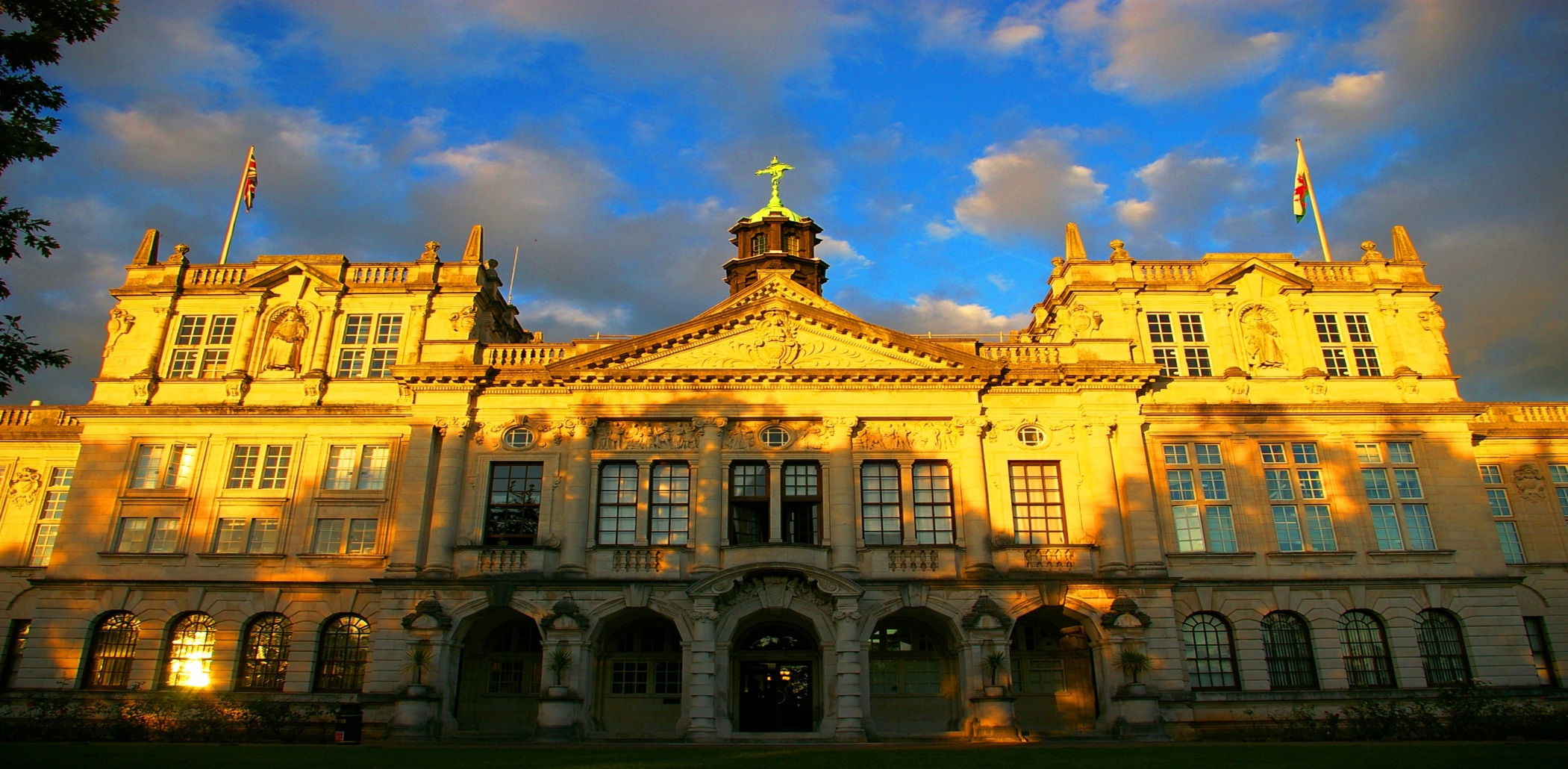 Professor Nora de Leeuw 
Pro Vice-Chancellor International & Europe

The future of research, Assessing the impact of Plan S 
Leuven 2019
Opportunities
Challenges